Predspletne omrežne storitve 1
e-pošta,
telnet,
LISTSERV, Usenet News.
E-pošta
Namenjena prenosu osebnih sporočil.
Še vedno ena najpomembnejših Internetovih storitev, čeprav jo po količini prenesenih podatkov že davno in močno prekaša WWW.
Prva storitev, ki so jo podpirala vsa omrežja v Internetu.
Storitev, ki jo prepušča tudi večina “požarnih zidov” (firewalls).
© dr. Jure Dimec. Informacijski viri na Internetu (2012 / 13). Predspletne storitve 1.
2
E-pošta
Prve oblike e-pošte so bile enostavne besedilne datoteke, ki so jih uporabniki velikih računalnikov puščali na direktorijih uporabnikov istega računalnika.
Prvi program, ki je to omogočal urejeno, je bil Mailbox (MIT, 1965).
Nameščanje datotek na oddaljenih računalnikih je bilo težavno (uporaba Telnet) in drago (stroški za telefonsko linijo).
Prvi pravi program za e-pošto je nastal za Arpanet (Ray Tomlinson, 1971). Vpeljal je sintakso ime_naslovnika@ime_računalnika.
© dr. Jure Dimec. Informacijski viri na Internetu (2012 / 13). Predspletne storitve 1.
3
E-pošta
Do konca 70-ih je e-pošta dosegla 75% prometa po Arpanet.
Naslednja razvojna stopnja programske opreme je omogočala oblikovanje sporočil "offline" in pošiljanje, ko so bila gotova.
Prvi standard storitve e-pošta je bil protokol SMTP, ki je v rabi še danes.
Protokol SMTP je enostaven in ne omogoča preverjanja identitete pošiljatelja, zato ga s pridom uporabljajo virusi, črvi in pošiljatelji neželene pošte ("spammers“).
© dr. Jure Dimec. Informacijski viri na Internetu (2012 / 13). Predspletne storitve 1.
4
E-pošta
E-pošta je še vedno internetna storitev z največ uporabniki:
število uporabnikov: 1,3 milijarde – vsak peti zemljan (ocena za l. 2008),
število e-poštnih nabiralnikov: 1,4 milijarde (ocena za l. 2006),
število poslovnih e-poštnih nabiralnikov: 516 milijonov (ocena za l. 2007).
Število sporočil:
210 milijard / dan; >2 milijona / sek (ocena za l. 2008),
72% od tega je spam.
© dr. Jure Dimec. Informacijski viri na Internetu (2012 / 13). Predspletne storitve 1.
5
E-pošta
Povprečna dolžina sporočila:
75 KB (~ 7000 besed navadnega besedila).
Ray Tomlinson (1941 - ):




Prvo sporočilo:
“QWERTYUIOP” (Ray Tomlinson, 1971).
Prvo resno sporočilo – sporočilo o obstoju e-pošte (Ray Tomlinson, 1971).
Imeni računalnikov s prvim sporočilom: BBN-TENEXA in BBN-TENEXB v podjetju Bolt Beranek and Newman.
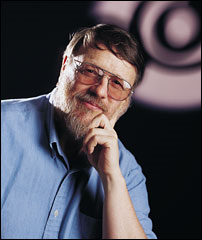 © dr. Jure Dimec. Informacijski viri na Internetu (2012 / 13). Predspletne storitve 1.
6
Prva e-pošta
BBN-TEXEXB
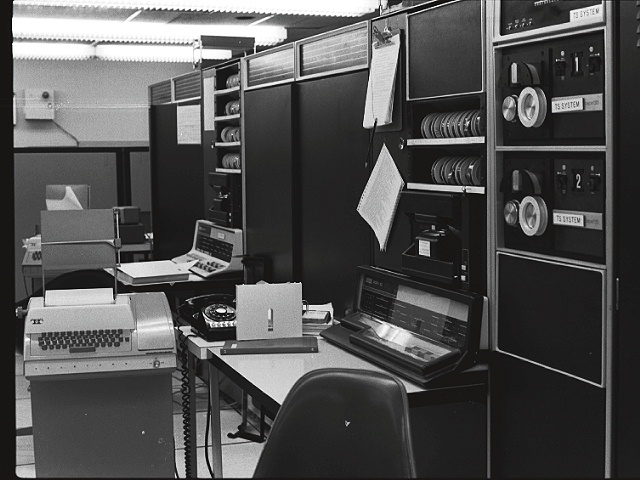 BBN-TEXEXA
teleprinterski termnal
© dr. Jure Dimec. Informacijski viri na Internetu (2012 / 13). Predspletne storitve 1.
7
E-pošta - kodiranje binarnih datotek
Načeloma prenaša ASCII datoteke.
Možen tudi prenos binarnih datotek (slike, zvoki, video, izvedljivi programi), vendar prekodiranih v ASCII.
Starejši odjemalski programi: uporabnik je moral pred pošiljanjem, oz. pred pregledovanjem, sam prekodirati binarne datoteke v ASCII (UUENCODE) in obratno (UUDECODE).
Novejši programi: kodiranje in dekodiranje opravijo sami. Binarna datoteka je “priponka” (attachement)  e-sporočilu.
© dr. Jure Dimec. Informacijski viri na Internetu (2012 / 13). Predspletne storitve 1.
8
E-pošta - kodiranje binarnih datotek
Standard MIME (Multipurpose Internet Mail Extensions):
Programi za e-pošto, skladni z MIME, samodejno opravljajo prekodiranje v ASCII in nazaj.
Glava e-sporočila, skladnega z MIME, vsebuje tudi opis tipa datoteke in načina kodiranja, da lahko odjemalec pošto pravilno interpretira.
Npr.:
  	Content-type: Image/jpegContent-Transfer-Encoding: base64
© dr. Jure Dimec. Informacijski viri na Internetu (2012 / 13). Predspletne storitve 1.
9
E-pošta - kodiranje binarnih datotek
MIME določa tudi nabor znakov v sporočilu (osnovni nabor za SMTP je prastari 7-bitni ASCII).
MIME je postal tudi standard za opisovanje tipov datotek v WWW. 
S pomočjo informacij v glavah dokumentov pregledovalniki za WWW lahko prikažejo multimedijske dokumente.
© dr. Jure Dimec. Informacijski viri na Internetu (2012 / 13). Predspletne storitve 1.
10
primer sporočila e-pošte
MIME-Version: 1.0 
Content-Type: multipart/mixed; boundary=frontier 

This is a message with multiple parts in MIME format. 
--frontier 
Content-Type: text/plain 

This is the body of the message. 
--frontier 
Content-Type: application/octet-stream 
Content-Transfer-Encoding: base64 

PGh0bWw+CiAgPGhlYWQ+CiAgPC9oZWFkPgogIDxib2R5PgogICAgPHA+VGhpcyBpcyB0aGUg Ym9keSBvZiB0aGUgbWVzc2FnZS48L3A+CiAgPC9ib2R5Pgo8L2h0bWw+Cg== 
--frontier--
© dr. Jure Dimec. Informacijski viri na Internetu (2012 / 13). Predspletne storitve 1.
11
E-pošta
Internetov standardni protokol za prenos e-pošte je SMTP (Simple Mail Transfer Protocol).
Dodatna protokola, ki določata sodelovanje strežnika in odjemalca za e-pošto:
POP3. Prenese pošto na odjemalski računalnik.
IMAP. Pošto ohranja na strežniku.
Na razširjanju informacij z e-pošto so temeljile tudi nekatere druge omrežne aplikacije: t. i. e-konference, prvi e-časopisi...
© dr. Jure Dimec. Informacijski viri na Internetu (2012 / 13). Predspletne storitve 1.
12
Telnet
Aplikacijski protokol in program za delo na oddaljenem računalniku.
Telnet ne ureja dela na oddaljenem računalniku, ampak samo povezavo do njega.
Telnet
odgovoren za prenos ukazov med računalnikoma,
uporabnik
odgovoren za uporabo operacijskega sistema in programov na oddaljenem računalniku.
© dr. Jure Dimec. Informacijski viri na Internetu (2012 / 13). Predspletne storitve 1.
13
Telnet
Telnet je seveda že davno izgubil svoj pomen pri komuniciranju z oddaljenim računalnikom. Ni popolnoma izginil, a ni ohranil tolikšnega pomena, kot npr. e-pošta.
Pogosto je bil uporabljan za javne storitve na Internetu, predvsem kadar te niso bile izvorno omrežne narave, npr. OPAC-i.
Za dostop do oddaljenega računalnika moramo poznati njegov mnemonični ali IP naslov.
Načeloma potrebujemo tudi dovoljenje za delo: uporabniško ime in geslo.
Za javne storitve ne potrebujemo uporabniškega imena in tajnega gesla, ali pa sta javno objavljena.
© dr. Jure Dimec. Informacijski viri na Internetu (2012 / 13). Predspletne storitve 1.
14
Skupinska komunikacija: Poštni seznami
Zvrst “e-konferenc”, ki temelji na e-pošti.
Skupina ljudi s sorodnimi interesi ustanovi seznam (mailing list).
Ko pošljete sporočilo preko strežnika Poštnega seznama, gre sporočilo vsem članom.
Najpriljubljenejši in (za resno delo) najbolj uporaben sistem poštnih seznamov je LISTSERV.
LISTSERV je dolgo vztrajal. Svoj pomen je začel izgubljati šele globoko v spletni dobi, po letu 2000.
© dr. Jure Dimec. Informacijski viri na Internetu (2012 / 13). Predspletne storitve 1.
15
LISTSERV
Raziskovalno in strokovno usmerjen e-konferenčni sistem (Poštni seznam).
Rojen na omrežju BITNET, ki je v 90-ih letih postal del Interneta.
Osnova sistema so delovanju sistema namenjeni računalniki (strežniki) Listservers.
Sistem LISTSERV je dnevno posredoval več milijonov e-sporočil.
© dr. Jure Dimec. Informacijski viri na Internetu (2012 / 13). Predspletne storitve 1.
16
LISTSERV
Avtomatski sistem brez moderatorjev.
Listserver samodejno opravlja vse naloge, povezane z delovanjem samega sistema in posameznih konferenc na njem:
včlanjevanje in odjavljanje sodelujočih,
razdeljevanje sporočil,
priprava mesečnih arhivov in objavljanje njihovih naslovov,
indeksiranje in iskanje arhiviranih sporočil.
© dr. Jure Dimec. Informacijski viri na Internetu (2012 / 13). Predspletne storitve 1.
17
LISTSERV
Vsaka e-konferenca (poštni seznam) ima dva naslova: 
administrativni naslov in
naslov za sporočanje konferenčnih notic.
Včlanjevanje v konferenco:
na administrativni naslov pošljete sporočilo
subscribe <ime_seznama> <ime> <priimek>
ki ga konferenčni strežnik avtomatsko obdela in osebo, ki je poslala sporočilo, uvrsti v konferenco.
© dr. Jure Dimec. Informacijski viri na Internetu (2012 / 13). Predspletne storitve 1.
18
LISTSERV
Obstajajo javne in zasebne e-konference.
Za sodelovanje v javni konferenci je dovolj dostop do e-pošte.
Za sodelovanje v zasebni konferenci potrebujemo dovoljenje ustanovitelja konference.
Zasebne konference so idealen medij za usklajevanje dela v projektni skupini.
© dr. Jure Dimec. Informacijski viri na Internetu (2012 / 13). Predspletne storitve 1.
19
Skupinska komunikacija: Usenet News
Usenet News ni bil novičarski sistem, ampak debatni (“konferenčni”) sistem.
Deluje po svojem lastnem protokolu NNTP (Network News Transport Protocol) in ne z e-pošto.
Uporabniki nekega strežnika se naročijo na posamezne konference, ki so potem dostopne na tem strežniku.
Usenet News je dober primer predspletnega sistema za skupinsko komunikacijo – družabnega omrežja, analognega Facebooku, Twitterju & co.
Kljub temu, da je bila tehnologija prilagojena terminalskemu dostopu in izključno besedilnemu zapisu, je enako dobro opravljal svojo nalogo kot sodobna družabna omrežja.
© dr. Jure Dimec. Informacijski viri na Internetu (2012 / 13). Predspletne storitve 1.
20
Usenet News
Konference so bile organizirane kot diskusijske skupine.
Diskusijskih skupin je bilo na deset tisoče, o “poljubnih” temah.
Na splošno manj strokovno usmerjene kot LISTSERV.
Prvi Usenet News leta 1979 med univerzama Severna Karolina in Duke.
Popularnost  je upadala sorazmerno z rastjo spleta. Konec l. 2002 je obstajalo le še 20.000+ diskusijskih skupin.
© dr. Jure Dimec. Informacijski viri na Internetu (2012 / 13). Predspletne storitve 1.
21
Usenet News
Delovanje sistema v razviti obliki:
uporabniki si izmenjujejo nove prispevke s pomočjo odjemalcev na svojih PC,
prispevek gre na vse strežnike, na katerih nekdo spremlja določeno diskusijsko skupino,
izredno velika količina informacij, zato je potrebno sprotno branje,
Stare informacije je treba pogosto (tedensko, dvotedensko) brisati - naloga administratorja strežnika.
© dr. Jure Dimec. Informacijski viri na Internetu (2012 / 13). Predspletne storitve 1.
22
Usenet News
Vsebina diskusijskih skupin je hierarhično organizirana.
Osnovna hierarhija določa splošno področje, npr. talk.
Nižje hierarhije določajo vsebino diskusijske skupine, npr. talk.pets.dogs.spaniards.food
© dr. Jure Dimec. Informacijski viri na Internetu (2012 / 13). Predspletne storitve 1.
23
Usenet News
Osnovne hierarhije:
comp (računalništvo), 
misc (razne teme, med njimi iskanje služb, pravno svetovanje, investicijsko svetovanje...), 
sci (raziskovalne teme), 
soc (teme vezane na različna okolja in kulture), 
talk (klepet o čemerkoli), 
news (zadnje novice, teme vezane na delovanje Usenet News), 
rec (konjički in rekreacijske aktivnosti, 
alt (alternativne teme), 
biz (poslovne teme).
© dr. Jure Dimec. Informacijski viri na Internetu (2012 / 13). Predspletne storitve 1.
24
Usenet News
Gradniki sistema:
diskusijska skupina (newsgroup),
notica (item),
nit (thread).
Nit: nekdo sproži novo temo v debati. Replike na to notico in replike na replike tvorijo nit.
© dr. Jure Dimec. Informacijski viri na Internetu (2012 / 13). Predspletne storitve 1.
25
Usenet News
Nekatere diskusijske skupine so bile popolnoma brez nadzora, druge so imele moderatorje.
Moderatorji nekaterih diskusijskih skupin so pripravljali povzetke posameznih niti.
Večina diskusijskih skupin ima FAQ (Frequently Asked Questions) - sezname pogosto zastavljenih vprašanj in odgovore nanje.
Eden zgodovinskih FAQ:
http://www.arnes.si/usenet/what-is-usenet-1.html
© dr. Jure Dimec. Informacijski viri na Internetu (2012 / 13). Predspletne storitve 1.
26
Razlike med LISTSERV in Usenet News
Sporočila v LISTSERV se zbirajo v osebnih poštnih nabiralnikih, pri Usenet News pa na strežniku,
Kontrolo nad brisanjem sporočil pri LISTSERV ima lastnik osebnega poštnega nabiralnika, pri Usenet News pa administrator strežnika.
© dr. Jure Dimec. Informacijski viri na Internetu (2012 / 13). Predspletne storitve 1.
27